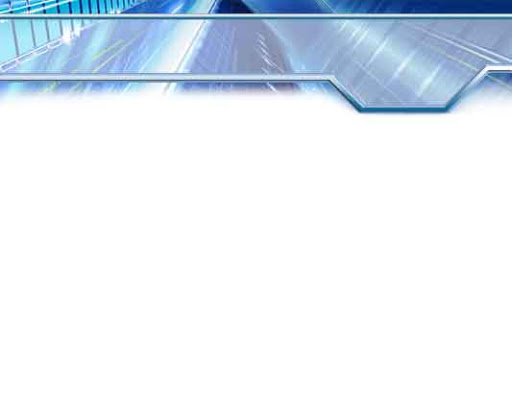 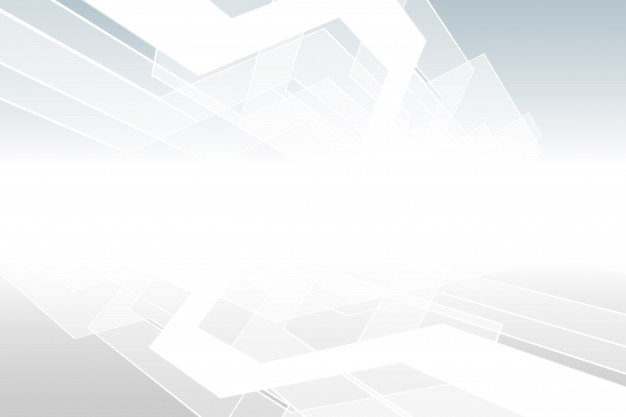 ФОРМУВАННЯ ГОТОВНОСТІ МАЙБУТНІХ КВАЛІФІКОВАНИХ РОБІТНИКІВ ДО ПІДПРИЄМНИЦЬКОЇ ДІЯЛЬНОСТІ
(Наказ МОН України №742 від 228.05.2019 р.)
ЕКСПЕРИМЕНТАЛЬНА РОБОТА ВСЕУКРАЇНСЬКОГО РІВНЯ
(ФОРМУВАЛЬНИЙ ЕТАП)
2021
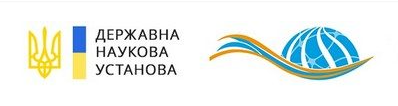 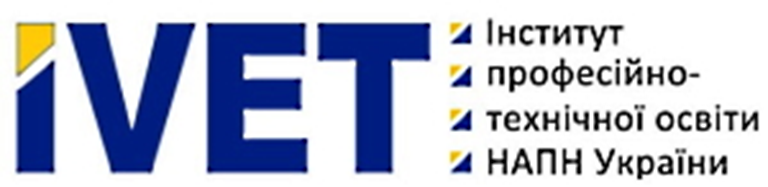 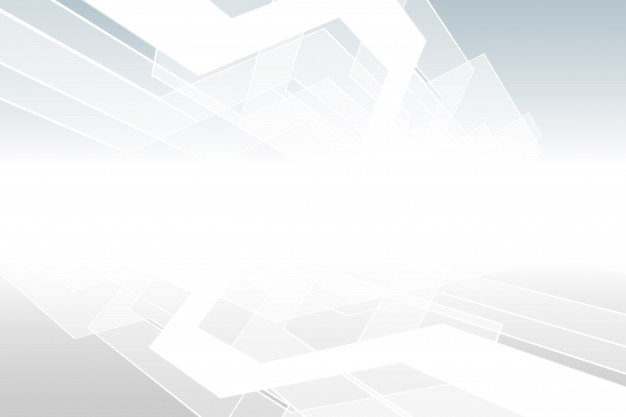 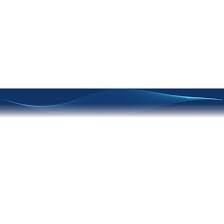 ЕКСПЕРИМЕНТАЛЬНІ БАЗИ
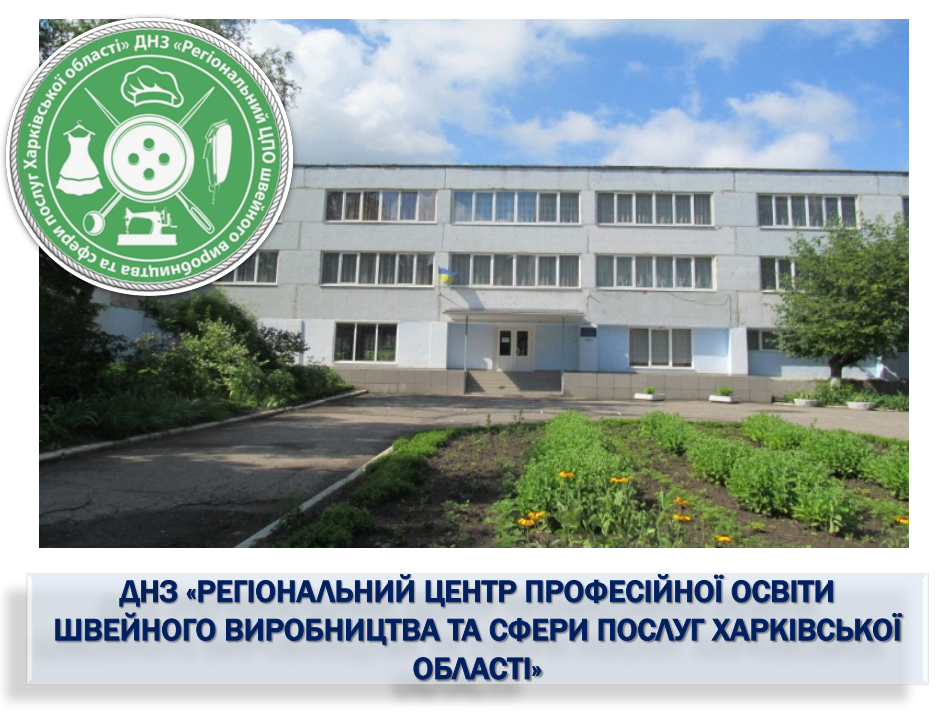 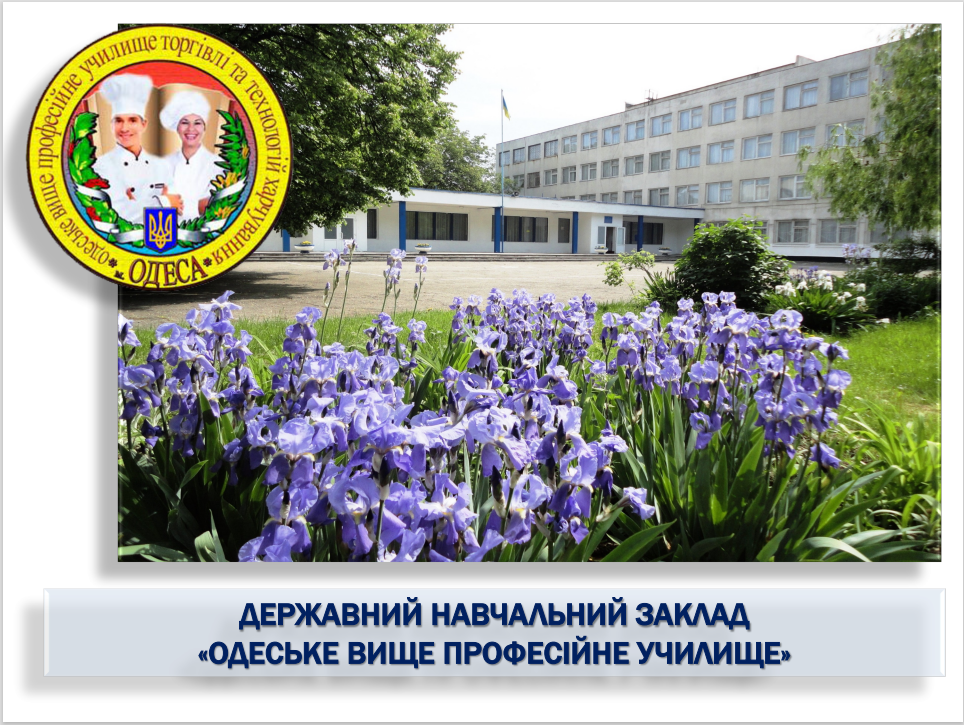 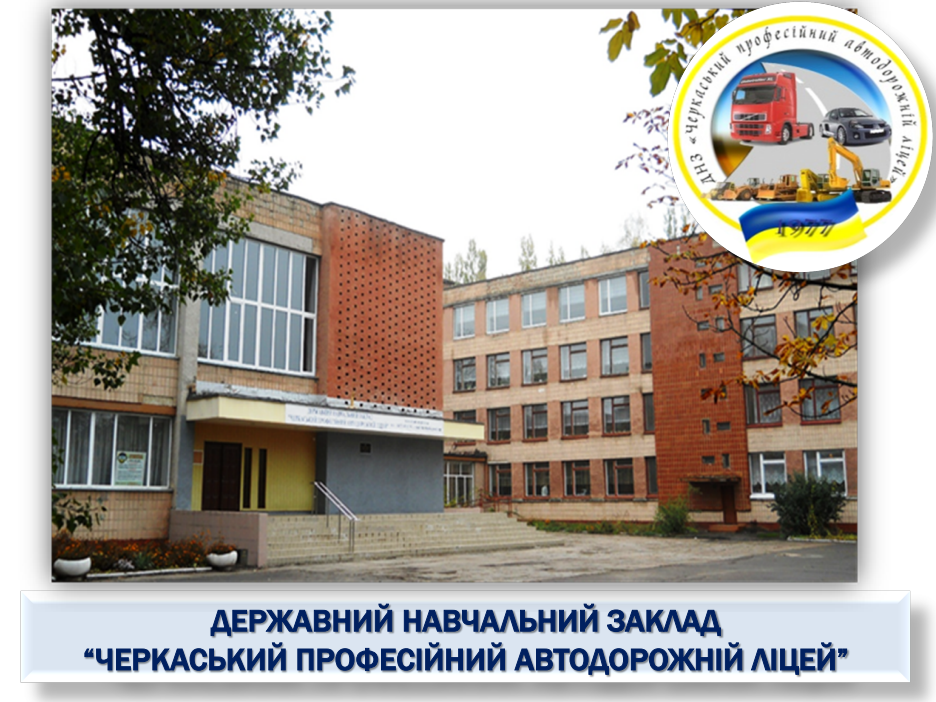 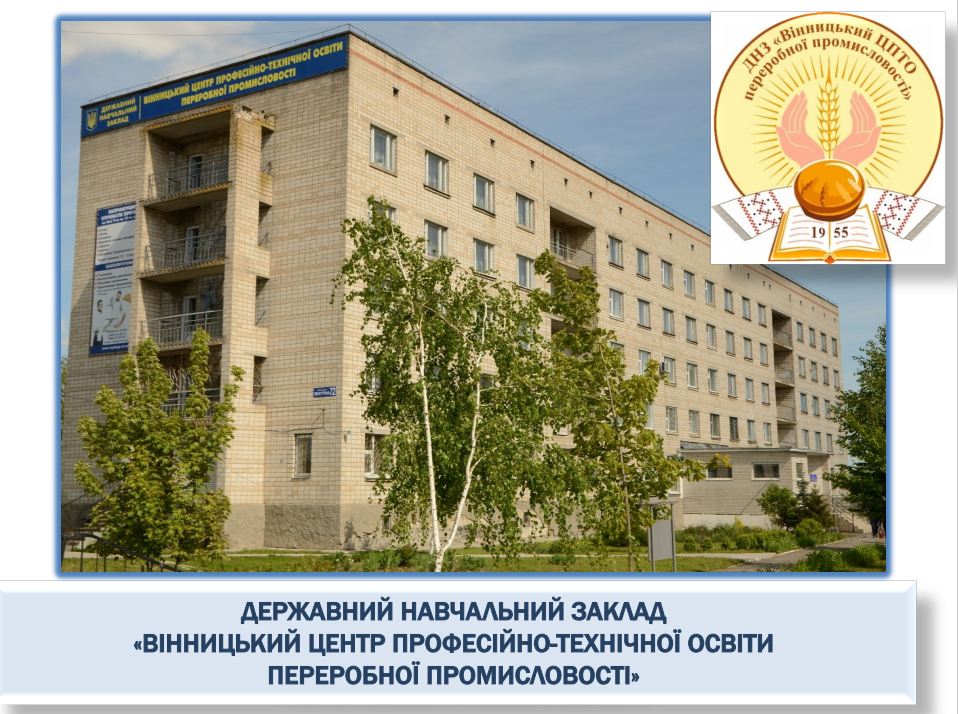 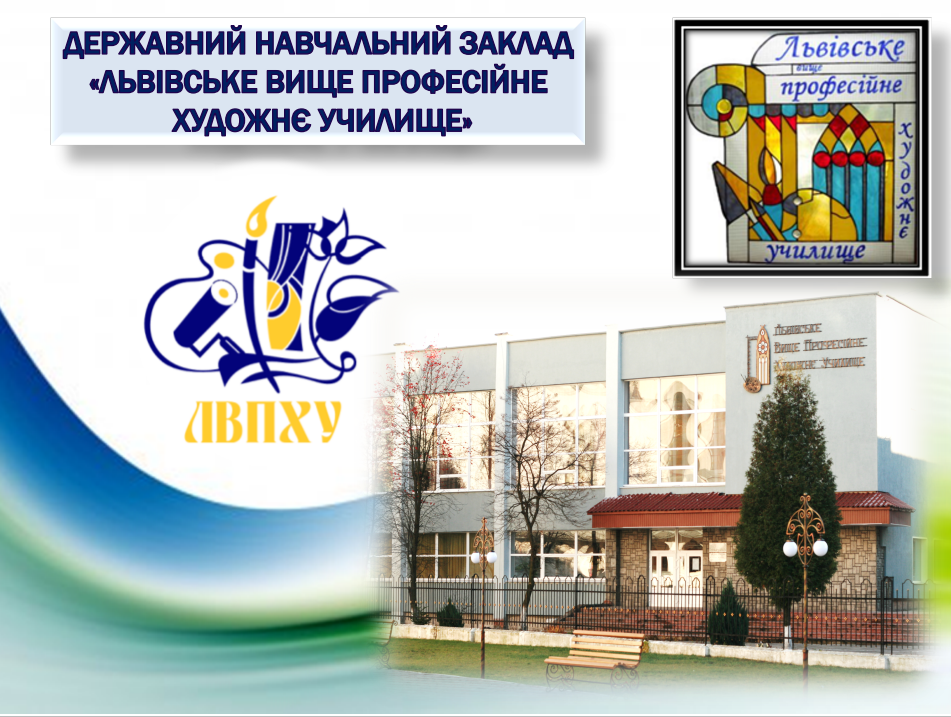 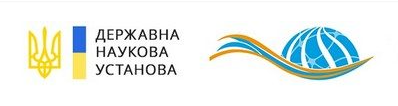 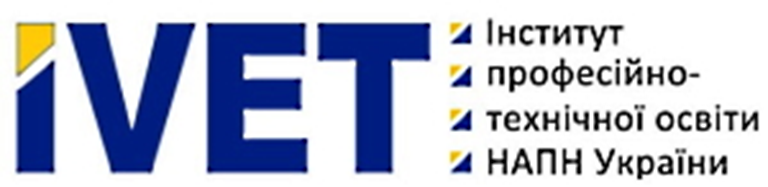 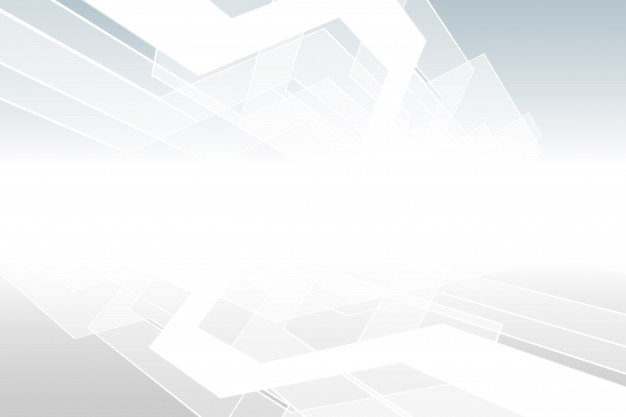 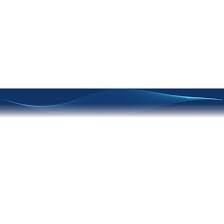 НАУКОВО-МЕТОДИЧНЕ ЗАБЕЗПЕЧЕННЯ
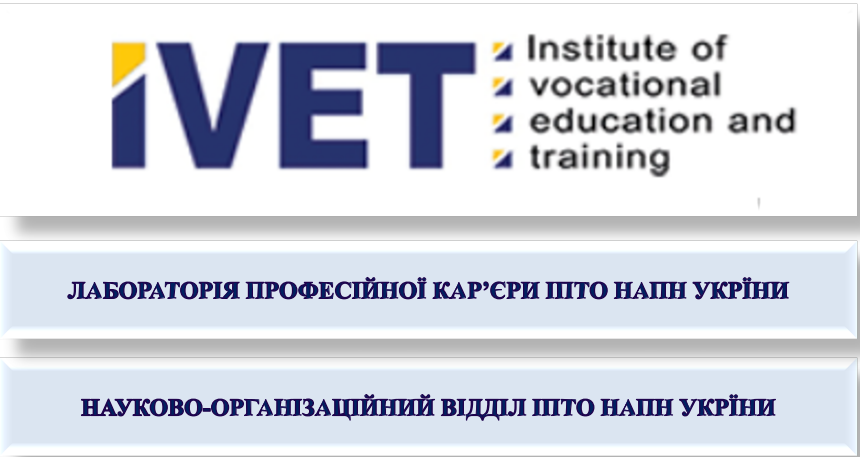 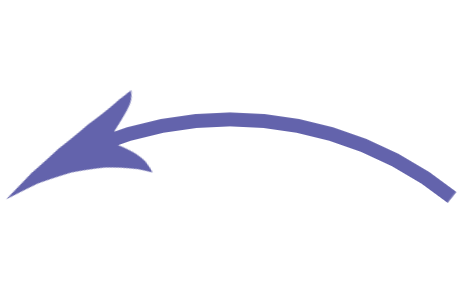 Проведення занять з творчими групами, підготовка вебінарів, семінарів
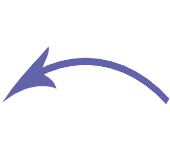 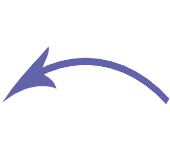 Забезпечення онлайн-комунікації (вебінари, анкетування, тестування)
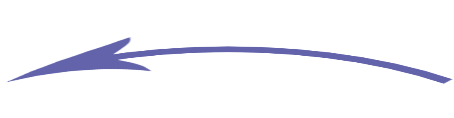 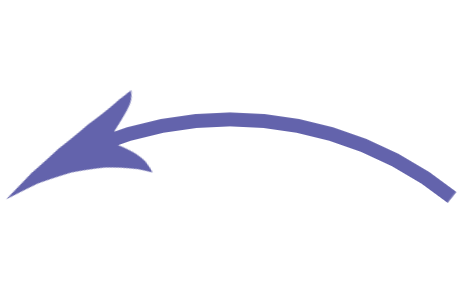 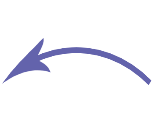 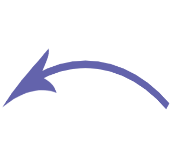 Узагальнення емпіричних даних із закладів П(ПТ)О
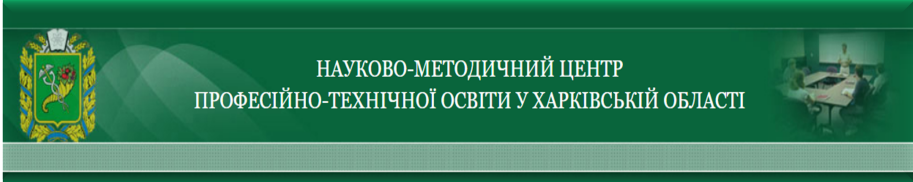 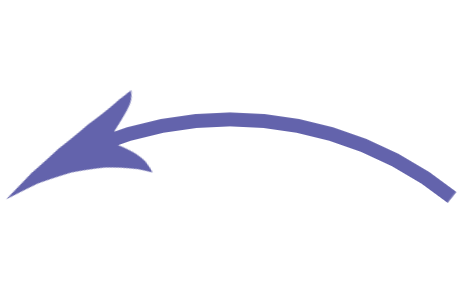 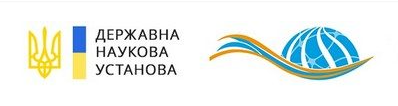 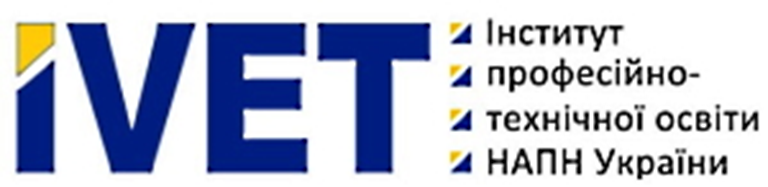 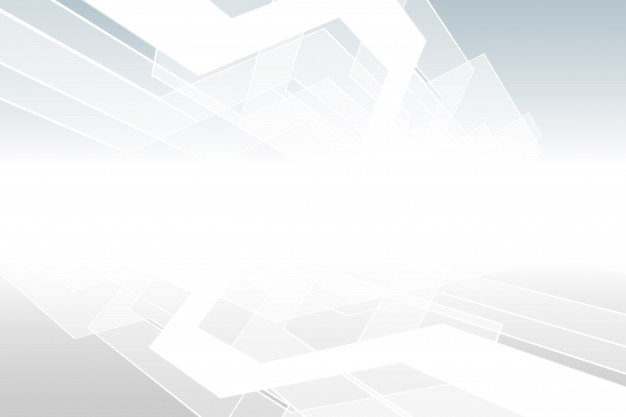 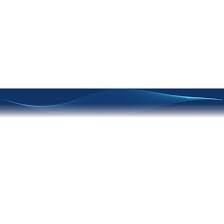 ЗАВДАННЯ 2 ЕТАПУ
ОБҐРУНТУВАТИ КРИТЕРІЇ, ПОКАЗНИКИ ТА РІВНІ СФОРМОВАНОСТІ ГОТОВНОСТІ  МАЙБУТНІХ КВАЛІФІКОВАНИХ РОБІТНИКІВ ДО ПІДПРИЄМНИЦЬКОЇ ДІЯЛЬНОСТІ 
ОХАРАКТЕРИЗУВАТИ ОРГАНІЗАЦІЙНО-ПЕДАГОГІЧНІ УМОВИ ФОРМУВАННЯ ГОТОВНОСТІ МАЙБУТНІХ КВАЛІФІКОВАНИХ РОБІТНИКІВ ДО ПІДПРИЄМНИЦЬКОЇ ДІЯЛЬНОСТІ
ПРОВЕСТИ ТЕСТУВАННЯ УЧНІВ ДЛЯ ВИЯВЛЕННЯ РІВНЯ ЇХНЬОЇ ГОТОВНОСТІ ДО ПІДПРИЄМНИЦЬКОЇ ДІЯЛЬНОСТІ
РОЗРОБИТИ МЕТОДИКУ ФОРМУВАННЯ ГОТОВНОСТІ МАЙБУТНІХ ФАХІВЦІВ ДО ПІДПРИЄМНИЦЬКОЇ ДІЯЛЬНОСТІ
ОНОВИТИ ЗМІСТ РОБОЧИХ НАВЧАЛЬНИХ ПРОГРАМ
РОЗРОБИТИ І ВПРОВАДИТИ В ЗАКЛАДАХ ОСВІТИ ПРОГРАМИ ЕКСПЕРИМЕНТАЛЬНИХ ЗАХОДІВ
ПІДГОТУВАТИ ТА ВПРОВАДИТИ МЕТОДИЧНІ РЕКОМЕНДАЦІЇ ЩОДО ФОРМУВАННЯ ГОТОВНОСТІ МАЙБУТНІХ КВАЛІФІКОВАНИХ РОБІТНИКІВ ДО ПІДПРИЄМНИЦЬКОЇ ДІЯЛЬНОСТІ У ВИЗНАЧЕНИХ ЕКСПЕРИМЕНТОМ ГАЛУЗЯХ
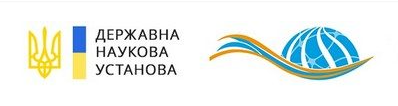 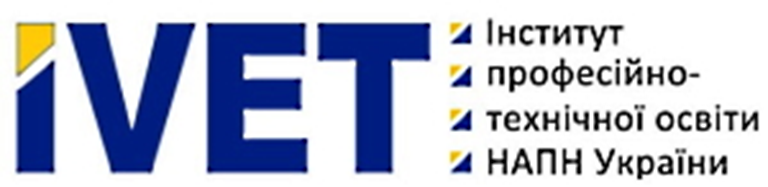 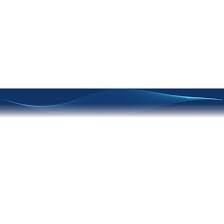 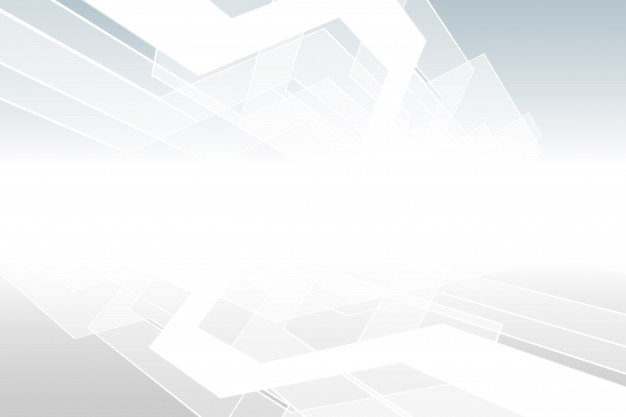 ДІАГНОСТИЧНИЙ ІНСТРУМЕНТАРІЙ
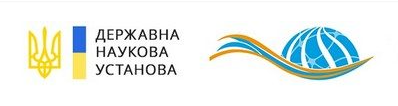 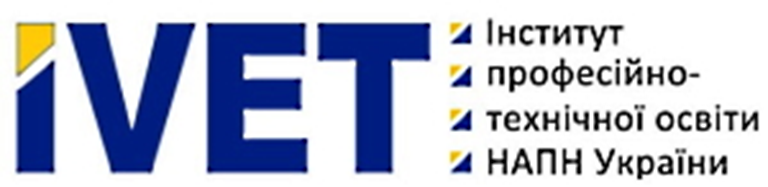 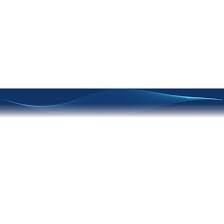 ОНЛАЙН-ТЕСТУВАННЯ
УЧАСНИКИ: 439 учнів 1-2 курсів, з них 277 дівчат та 161 юнак
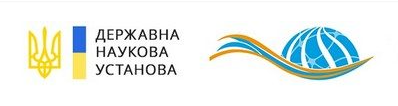 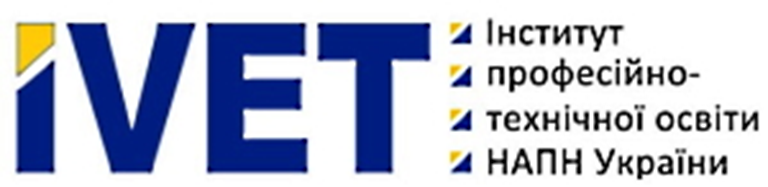 [Speaker Notes: http://www.cg-lviv.org/achievements/]
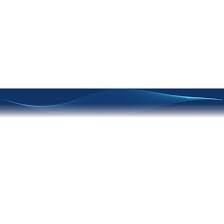 КРИТЕРІЇ І ПОКАЗНИКИ ГОТОВНОСТІ УЧНІВ ДО ПІДПРИЄМНИЦЬКОЇ ДІЯЛЬНОСТІ
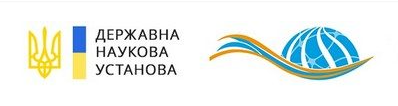 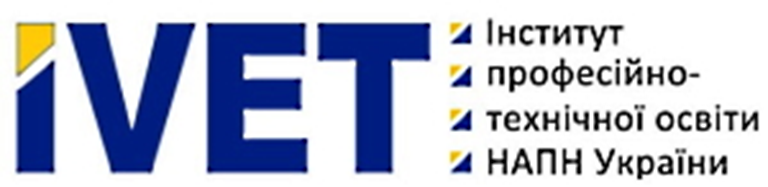 [Speaker Notes: http://www.cg-lviv.org/achievements/]
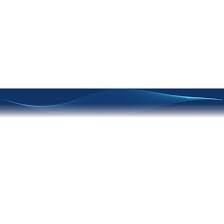 РІВНІ ГОТОВНОСТІ МОЛОДІ ДО ПІДПРИЄМНИЦЬКОЇ ДІЯЛЬНОСТІ
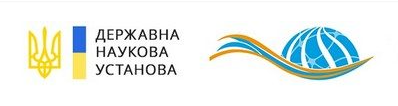 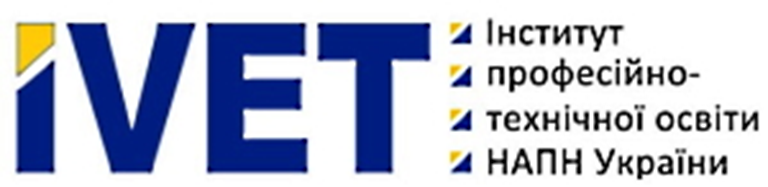 [Speaker Notes: http://www.cg-lviv.org/achievements/]
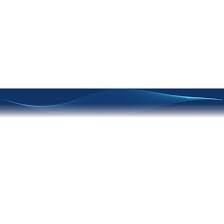 ВИДИ ДІЯЛЬНОСТІ ТВОРЧИХ ГРУП
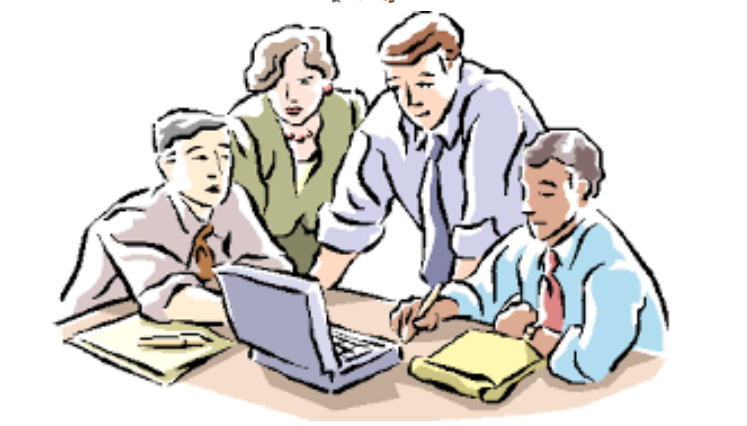 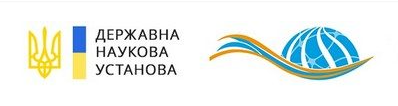 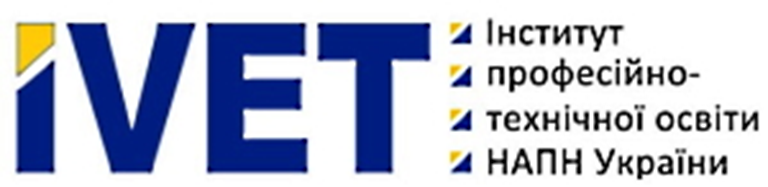 [Speaker Notes: http://www.cg-lviv.org/achievements/]
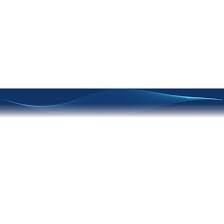 УЧАСТЬ ПЕДАГОГІВ У НАУКОВО-ПРАКТИЧНИХ МАСОВИХ ЗАХОДАХ
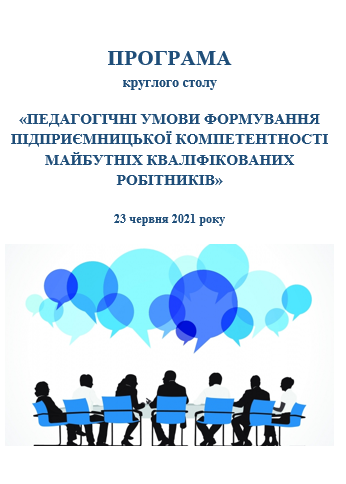 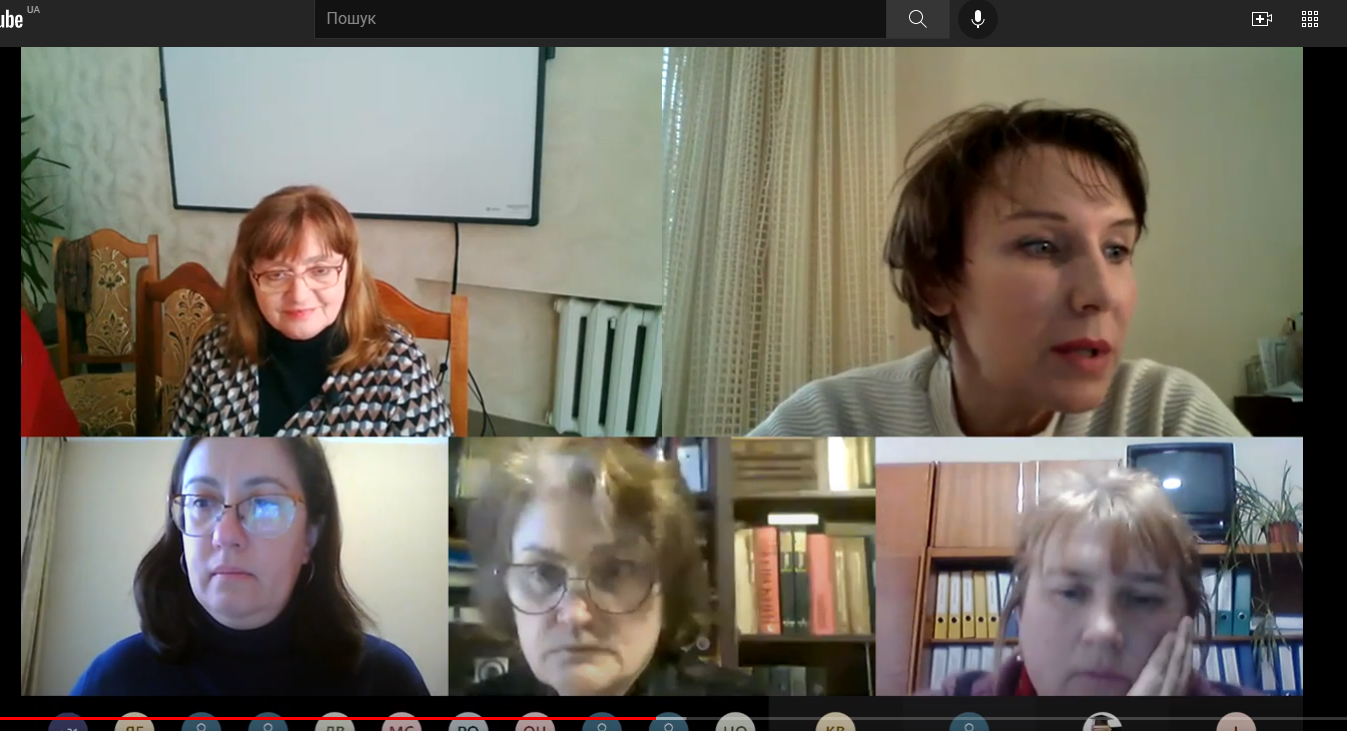 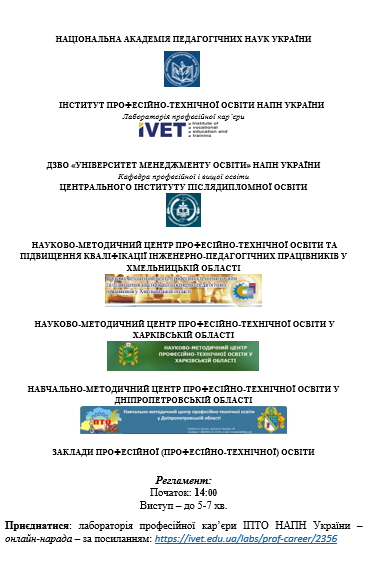 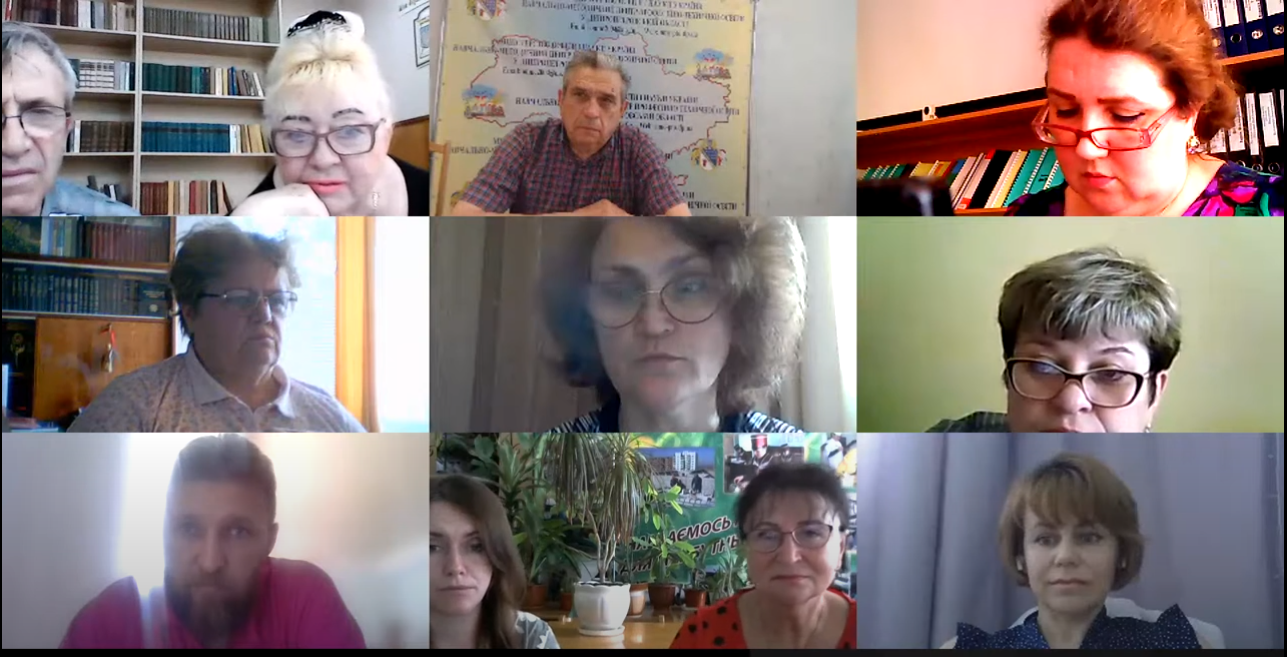 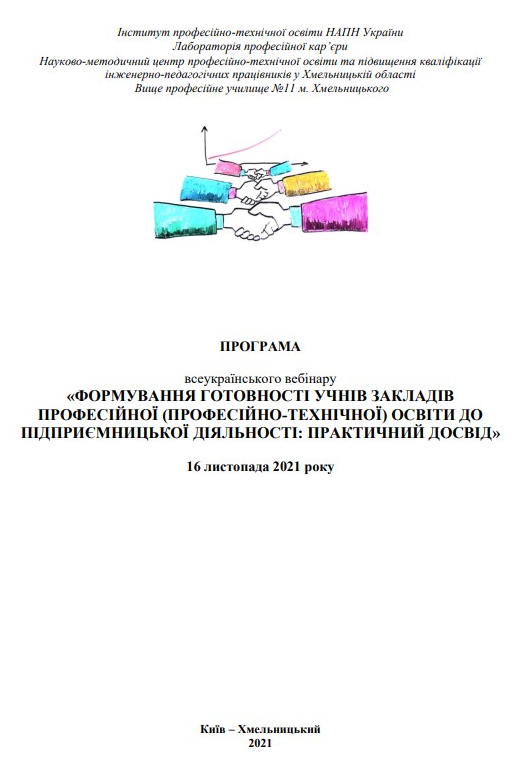 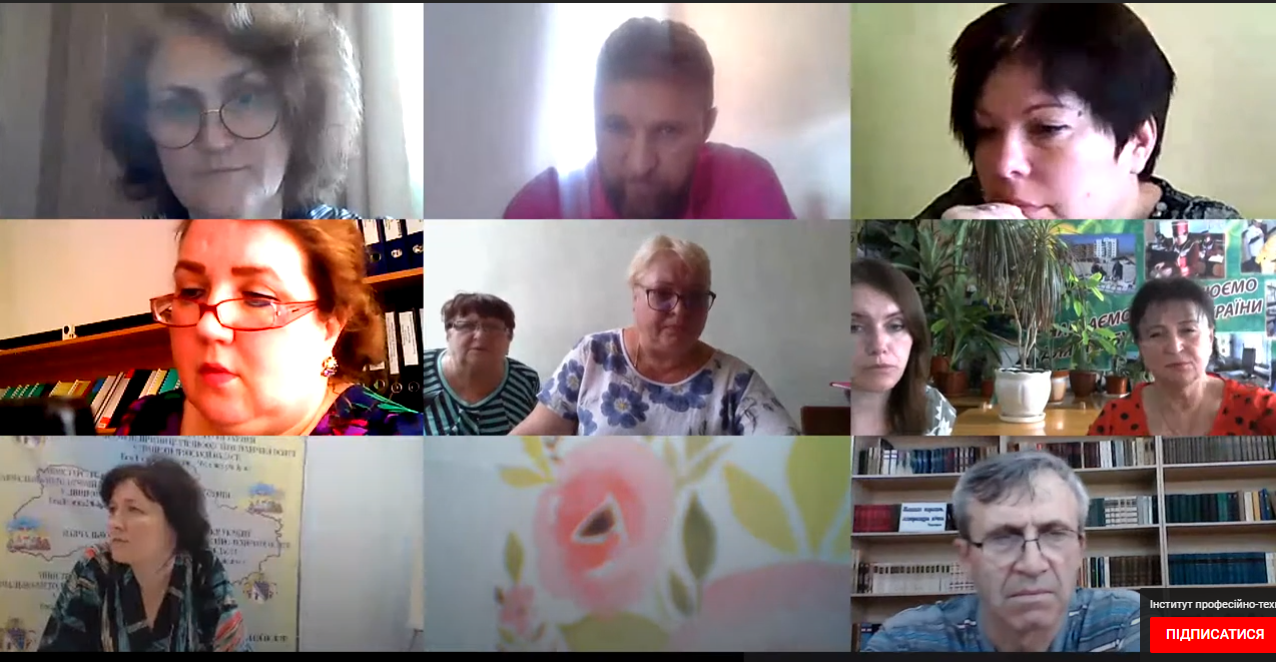 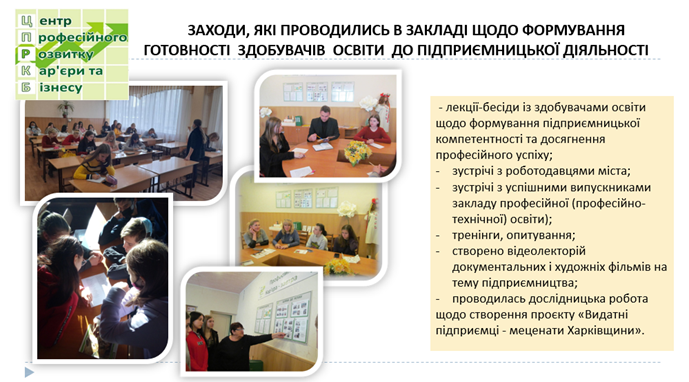 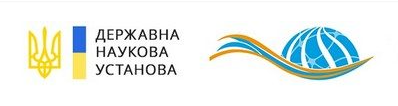 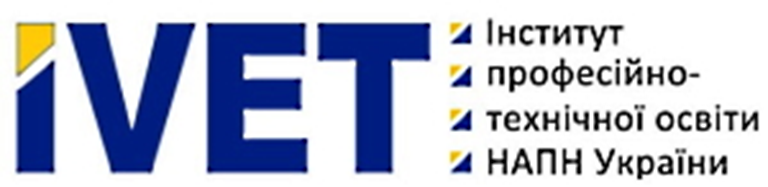 [Speaker Notes: http://www.cg-lviv.org/achievements/]
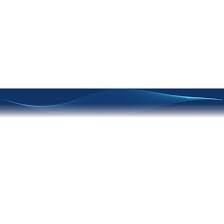 ОРГАНІЗАЦІЯ ТЕСТУВАННЯ, ФІКСУВАННЯ ТА АНАЛІЗУ ЕМПІРИЧНИХ ДАНИХ
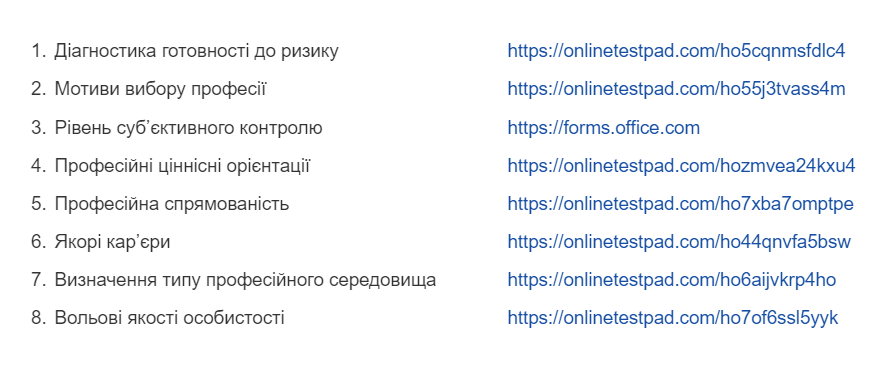 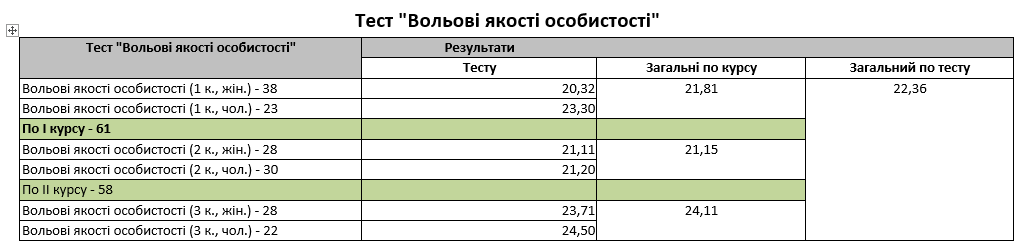 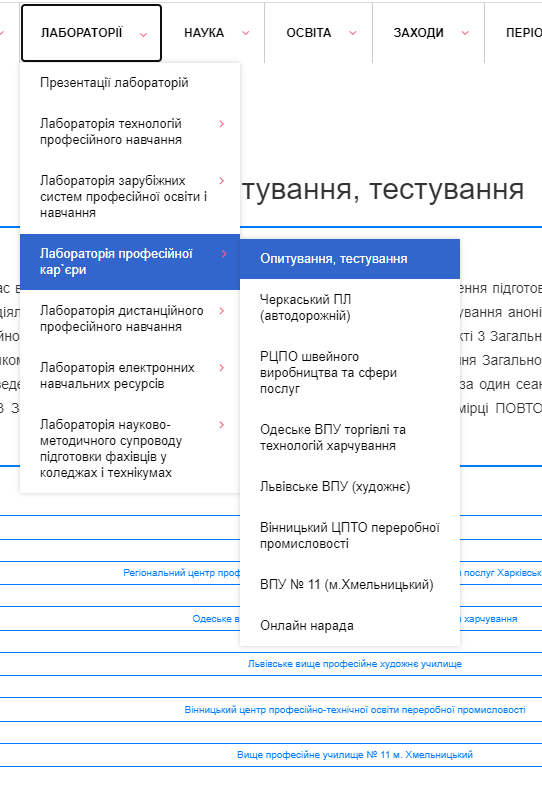 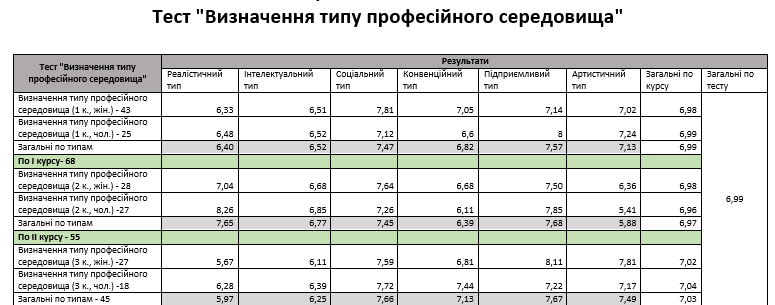 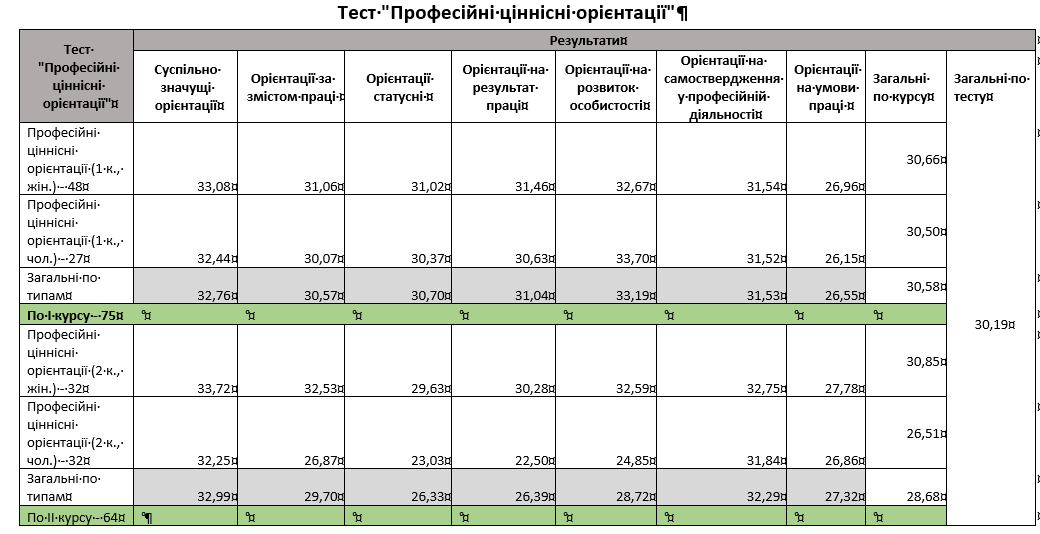 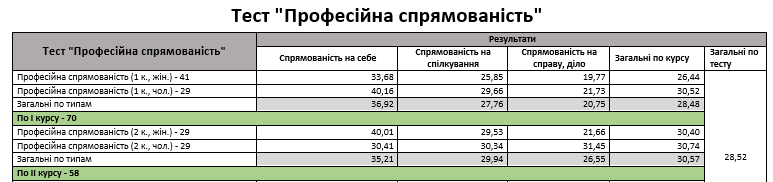 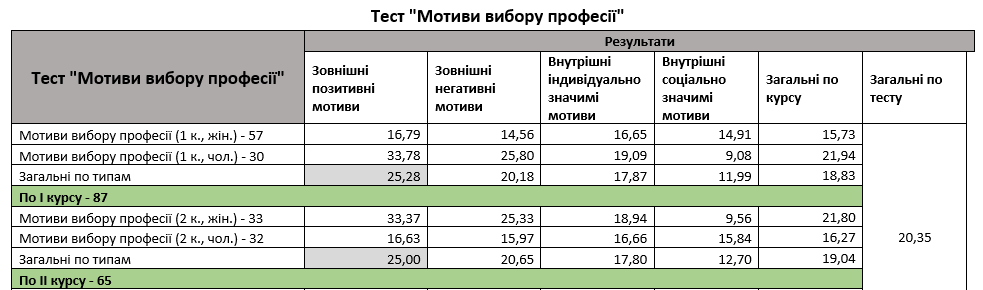 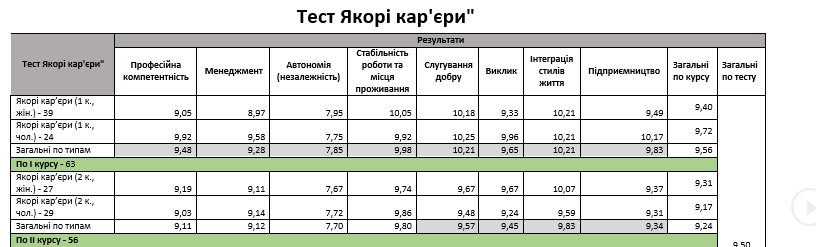 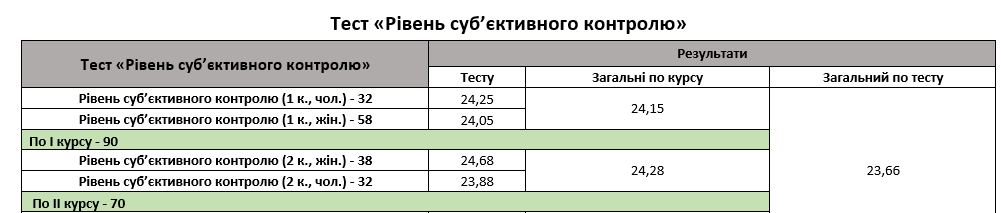 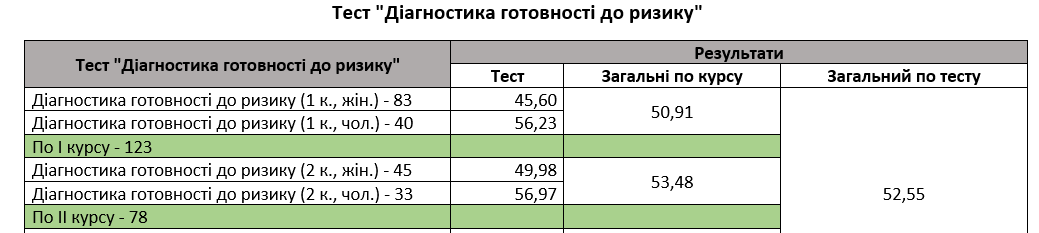 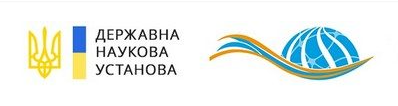 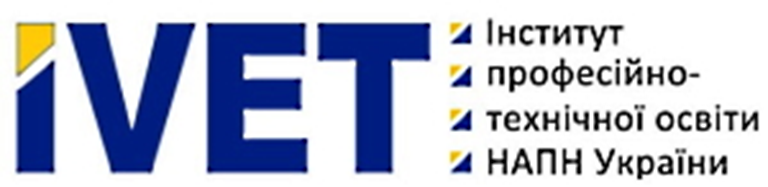 [Speaker Notes: http://www.cg-lviv.org/achievements/]
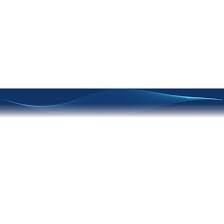 РЕАЛІЗАЦІЯ ПРОГРАМИ ЕКСПЕРИМЕНТАЛЬНИХ ЗАХОДІВ У ЗП(ПТ)О
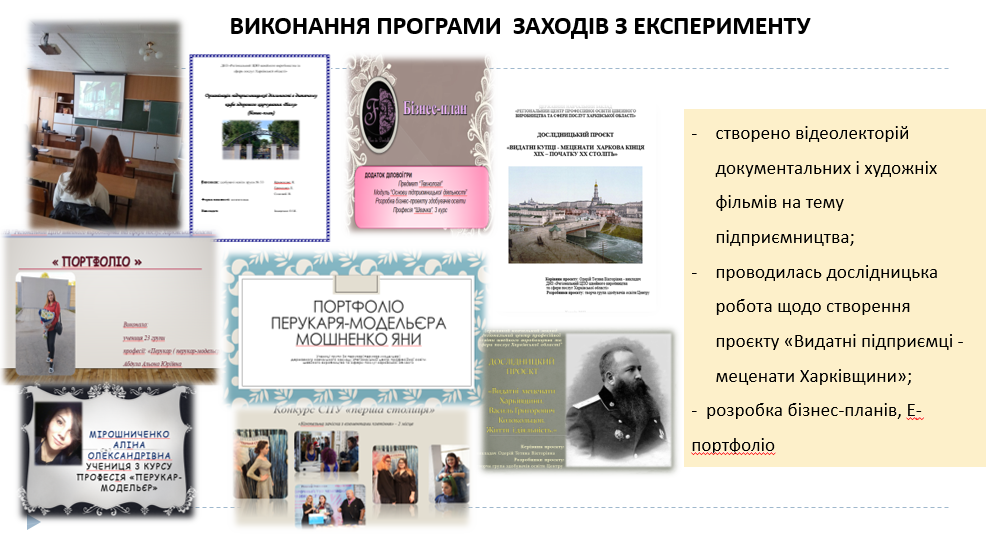 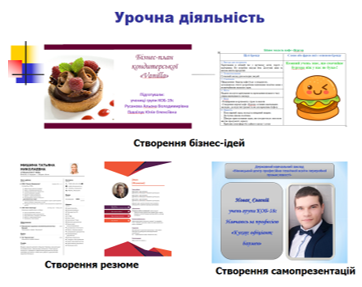 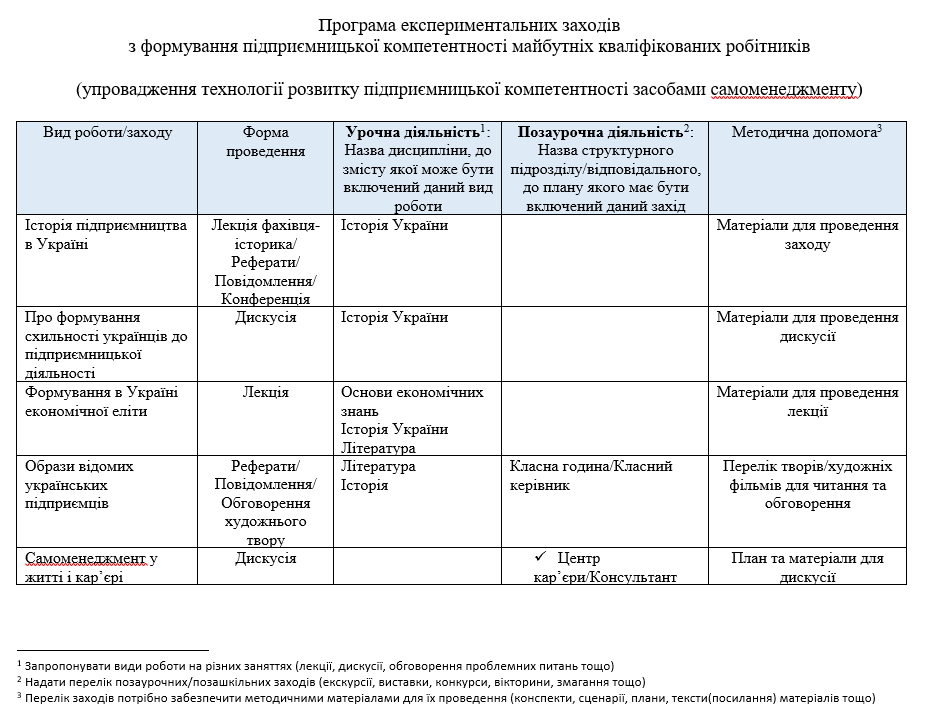 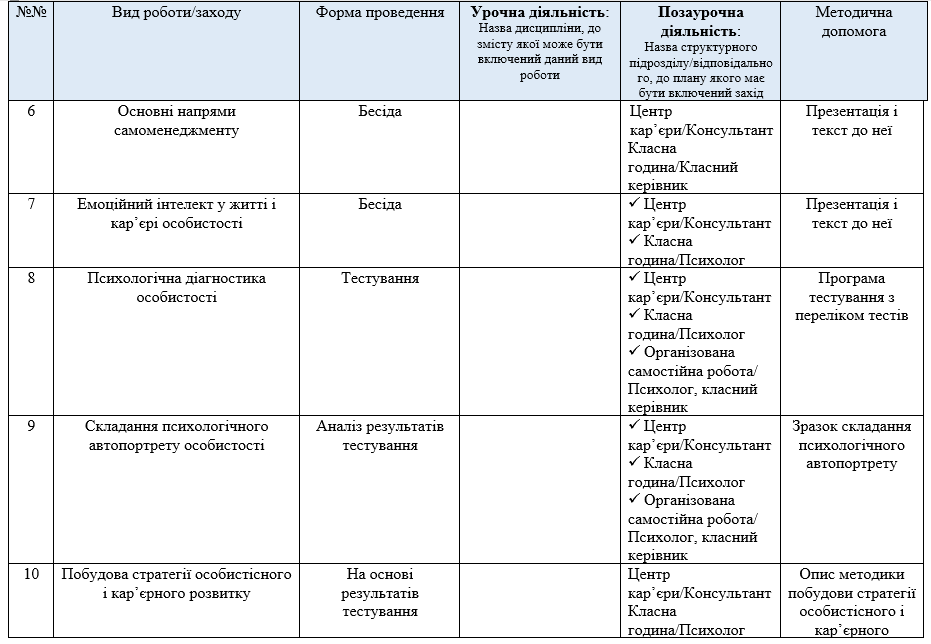 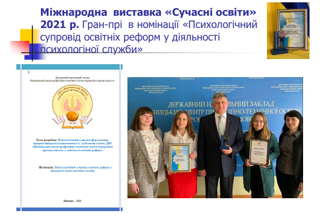 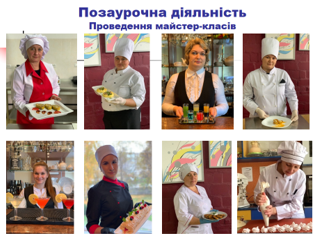 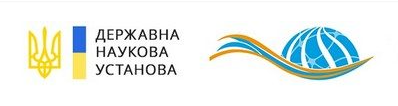 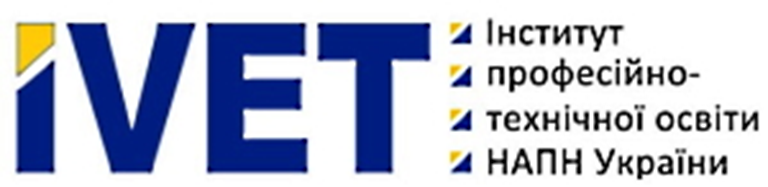 [Speaker Notes: http://www.cg-lviv.org/achievements/]
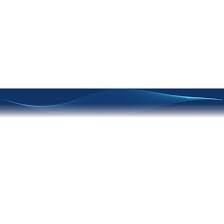 ОНОВЛЕННЯ ЗМІСТУ РОБОЧИХ НАВЧАЛЬНИХ ПРОГРАМ І ПЛАНІВ ВИХОВНОЇ РОБОТИ
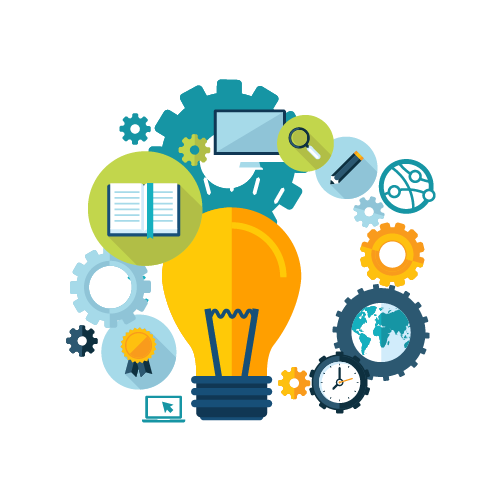 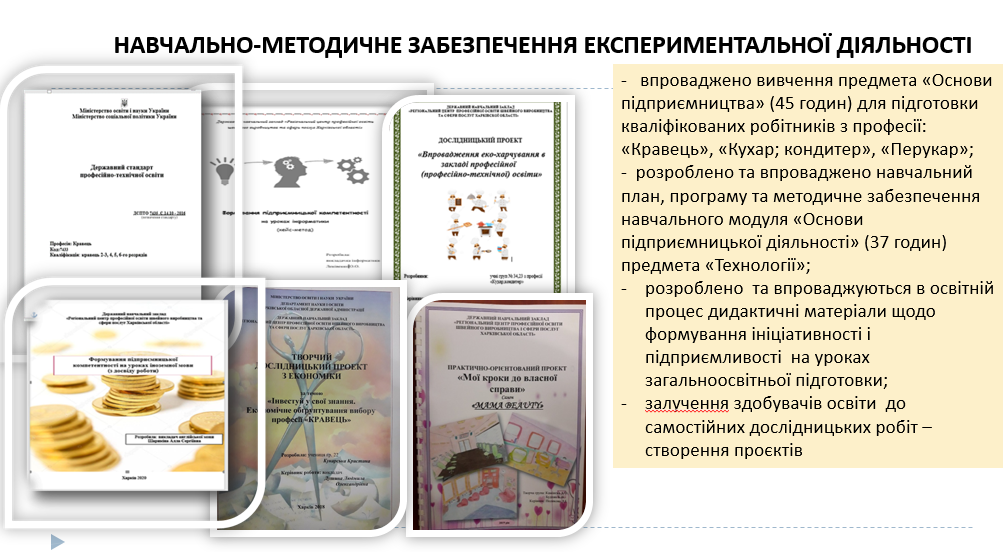 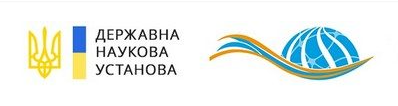 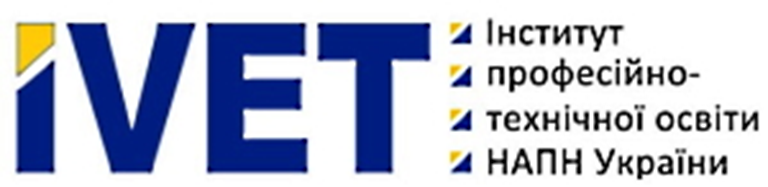 [Speaker Notes: http://www.cg-lviv.org/achievements/]
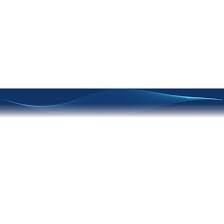 ПУБЛІКАЦІЙНА АКТИВНІСТЬ
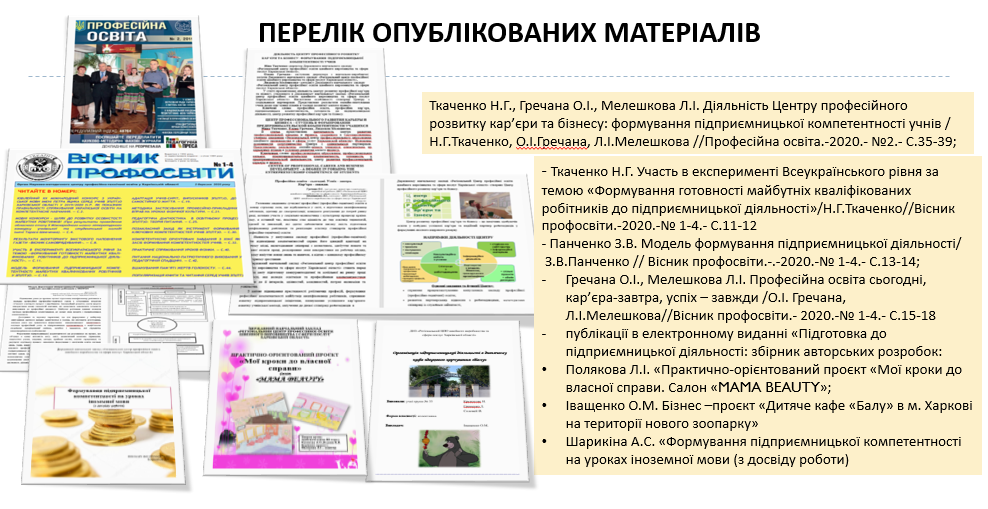 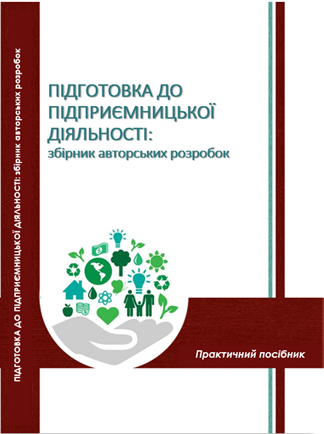 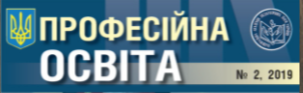 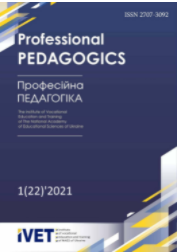 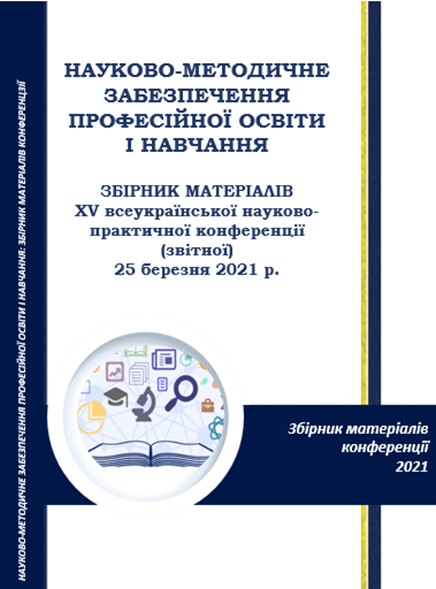 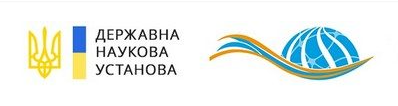 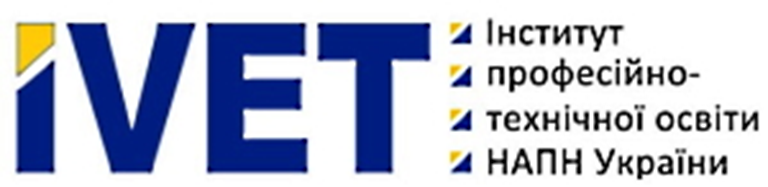 [Speaker Notes: http://www.cg-lviv.org/achievements/]
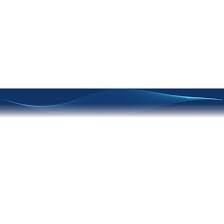 ВИСНОВКИ
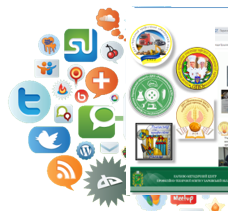 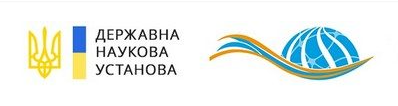 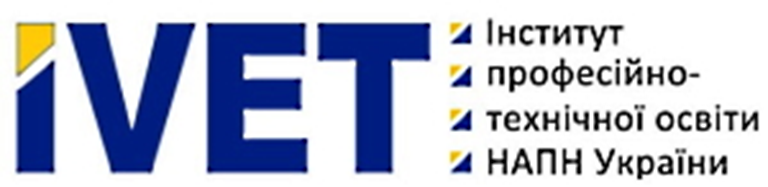 [Speaker Notes: http://www.cg-lviv.org/achievements/]